«Академічна доброчесність і наукометрія: досвід, помилки, перспективи» Тернопіль, ЗУНУ, 5 квітня 2024 року
Директор бібліотеки ім. Л. Каніщенка,
к.е.н., доцент Казимир Возьний
4/8/2024
к.е.н., доцент Возьний К.З.
1
Доброчесність і наукометрія: філософія зв'язку
Джерело:
4/8/2024
к.е.н., доцент Возьний К.З.
2
[Speaker Notes: Наші перемоги видно далеко, наші помилки – ще далі!!!]
Академічна доброчесність – це сукупність етичних принципів та визначених законом правил, якими мають керуватися учасники освітнього процесу під час навчання, викладання та провадження наукової (творчої) діяльності з метою забезпечення довіри до результатів навчання та/або наукових (творчих) досягнень
Джерело: Ст. 42 Закону України «Про освіту»
4/8/2024
к.е.н., доцент Возьний К.З.
3
Форми академічної діяльності: навчальна, педагогічна, викладацька, наукова (творча), науково-педагогічна, науковоорганізаційна, науково-технічна
Джерело: Ст. 1 Проєкту Закону України «Про академічну доброчесність»
4/8/2024
к.е.н., доцент Возьний К.З.
4
Суб’єкти академічної діяльності: учасники освітнього процесу, наукові працівники, особи, залучені до процедур забезпечення якості освіти, особи, залучені до організації і проведення конкурсів у сфері освіти і науки, оцінювання суб’єктів наукової і науково-технічної діяльності, наукових (творчих) та науково-технічних результатів і проєктів
Джерело: Ст. 1 Проєкту Закону України «Про академічну доброчесність»
4/8/2024
к.е.н., доцент Возьний К.З.
5
Академічне письмо — це форма представлення творчо-інтелектуальних  результатів діяльності дослідника,  викладача чи іншого учасника освітньо-наукового процесу, зорієнтована на  створення спеціалізованих фахових наукових чи навчальних текстів.
Джерело:
4/8/2024
к.е.н., доцент Возьний К.З.
6
Академічний текст — авторський твір наукового, науково-технічного та навчального характеру у формі дисертації, кваліфікаційної випускної роботи, наукового видання, наукової статті, звіту у сфері наукової і науково-технічної діяльності, депонованої наукової роботи, підручника, навчального посібника, інших науково- та навчально-методичних праць.
Джерело: Вікіпедія
4/8/2024
к.е.н., доцент Возьний К.З.
7
Форми академічної недоброчесності:
Академічний плагіат - оприлюднення (частково або повністю) наукових (творчих) результатів, отриманих іншими особами, як результатів власного дослідження (творчості) та/або відтворення опублікованих текстів (оприлюднених творів мистецтва) інших авторів без зазначення авторства;
Джерело: Стаття 42, п.4 Закон України «Про освіту»
4/8/2024
к.е.н., доцент Возьний К.З.
8
Форми академічної недоброчесності:
Самоплагіат - оприлюднення (частково або повністю) власних раніше опублікованих наукових результатів як нових наукових результатів;
Фабрикація - вигадування даних чи фактів, що використовуються в освітньому процесі або наукових дослідженнях
Джерело: Стаття 42, п.4 Закон України «Про освіту»
4/8/2024
к.е.н., доцент Возьний К.З.
9
Форми академічної недоброчесності:
Фальсифікація - свідома зміна чи модифікація вже наявних даних, що стосуються освітнього процесу чи наукових досліджень;
Списування - виконання письмових робіт із залученням зовнішніх джерел інформації, крім дозволених для використання, зокрема під час оцінювання результатів навчання;
Джерело: Стаття 42, п.4 Закон України «Про освіту»
4/8/2024
к.е.н., доцент Возьний К.З.
10
Форми академічної недоброчесності:
Обман - надання завідомо неправдивої інформації щодо власної освітньої (наукової, творчої) діяльності чи організації освітнього процесу; формами обману є, зокрема, академічний плагіат, самоплагіат, фабрикація, фальсифікація та списування;
Необ’єктивне оцінювання - свідоме завищення або заниження оцінки результатів навчання здобувачів освіти;
Джерело: Стаття 42, п.4 Закон України «Про освіту»
4/8/2024
к.е.н., доцент Возьний К.З.
11
Форми академічної недоброчесності:
Хабарництво - надання (отримання) учасником освітнього процесу чи пропозиція щодо надання (отримання) коштів, майна, послуг, пільг чи будь-яких інших благ матеріального або нематеріального характеру з метою отримання неправомірної переваги в освітньому процесі;
Джерело: Стаття 42, п.4 Закон України «Про освіту»
4/8/2024
к.е.н., доцент Возьний К.З.
12
Система академічної доброчесності ЗУНУ
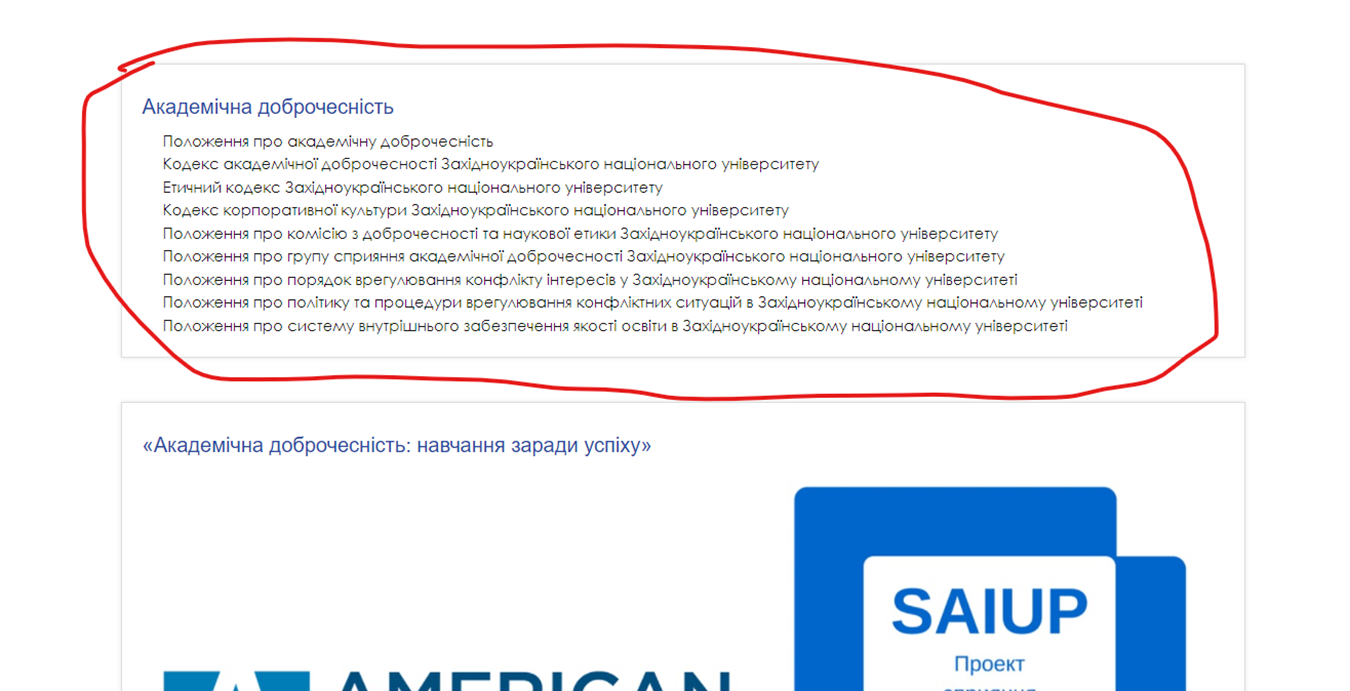 Джерело: Офіційний сайт ЗУНУ - https://www.wunu.edu.ua/news/academic-integrity/
4/8/2024
к.е.н., доцент Возьний К.З.
13
Бібліотека, доброчесніть і наукометрія: корпоративна роль
Наповнення інституційного репозитарію;
Перевірка академічних текстів на ознаки несанкціонованих запозичень;
Адвокація ідеї академічної доброчесності.
Джерело:
4/8/2024
к.е.н., доцент Возьний К.З.
14
Наповнення інституційного репозитарію ЗУНУ
Джерело:
4/8/2024
к.е.н., доцент Возьний К.З.
15
[Speaker Notes: Наші перемоги видно далеко, наші помилки – ще далі!!!]
Постанова КМУ 541 від 19 липня 2017 року «Положення про Національний репозитарій академічних текстів»
Джерело:
4/8/2024
к.е.н., доцент Возьний К.З.
16
Інституційний репозитарій бібліотеки ім. Л. Каніщенка ЗУНУ
Джерело: Інституційний репозитарій  бібліотеки ім. Л. Каніщенка ЗУНУ (DSpace) - http://dspace.wunu.edu.ua/
4/8/2024
к.е.н., доцент Возьний К.З.
17
Структура інституційного репозитарію бібліотеки ім. Л. Каніщенка ЗУНУ
видання бібліотеки ім. Л. Каніщенка ЗУНУ;
газети ЗУНУ;
дисертації та автореферати;
кваліфікаційні роботи студентів;
конференції;
монографії;
Джерело: Інституційний репозитарій  бібліотеки ім. Л. Каніщенка ЗУНУ (DSpace) - http://dspace.wunu.edu.ua/
4/8/2024
к.е.н., доцент Возьний К.З.
18
Структура інституційного репозитарію бібліотеки ім. Л. Каніщенка ЗУНУ
навчальна література;
наукові видання ЗУНУ;
наукові праці викладачів ЗУНУ;
патенти;
інші розділи.
Джерело: Інституційний репозитарій  бібліотеки ім. Л. Каніщенка ЗУНУ (DSpace) - http://dspace.wunu.edu.ua/
4/8/2024
к.е.н., доцент Возьний К.З.
19
Перевірка академічних текстів на ознаки несанкціонованих запозичень
Джерело:
4/8/2024
к.е.н., доцент Возьний К.З.
20
[Speaker Notes: Наші перемоги видно далеко, наші помилки – ще далі!!!]
Сервіс пошуку плагіату
Джерело: Зображення в суспільному надбанні
4/8/2024
к.е.н., доцент Возьний К.З.
21
Внутрішні положення корпоративної системи академічної доброчесності
Положення про систему запобігання плагіату в академічних текстах працівників та здобувачів вищої освіти ЗУНУ
Наказ ЗУНУ №449 від 7 жовтня 2021 року «Про створення комісії з академічної доброчесності та наукової етики ЗУНУ»
Джерело:
4/8/2024
к.е.н., доцент Возьний К.З.
22
Внутрішні положення корпоративної системи академічної доброчесності
Наказ ЗУНУ №448 від 7 жовтня 2021 року «Про створення комісії зі сприяння академічній доброчесності ЗУНУ»
Положення про комісію зі сприяння академічній доброчесності в Західноукраїнському національному університеті
Джерело:
4/8/2024
к.е.н., доцент Возьний К.З.
23
Внутрішні положення корпоративної системи академічної доброчесності
Порядок проведення перевірки на ознаки схожості за допомогою сервісу Unicheck
Розпорядження №57 від 16 листопада 2021 року «Про організацію перевірки академічних текстів на унікальність»
Джерело:
4/8/2024
к.е.н., доцент Возьний К.З.
24
Внутрішні положення корпоративної системи академічної доброчесності
Наказ ЗУНУ №536 від 23 листопада 2021 року «Про затвердження розміру відшкодування витрат»
Джерело:
4/8/2024
к.е.н., доцент Возьний К.З.
25
Адвокація ідеї академічної доброчесності
Джерело:
4/8/2024
к.е.н., доцент Возьний К.З.
26
[Speaker Notes: Наші перемоги видно далеко, наші помилки – ще далі!!!]
Нас всюди повно
Джерело:
4/8/2024
к.е.н., доцент Возьний К.З.
27
Бібліотека, доброчесніть і наукометрія
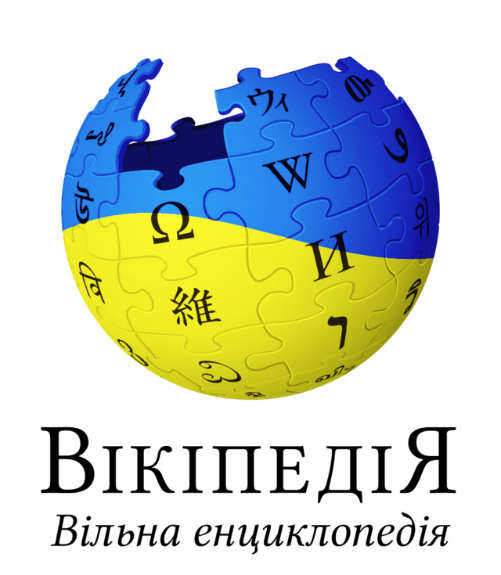 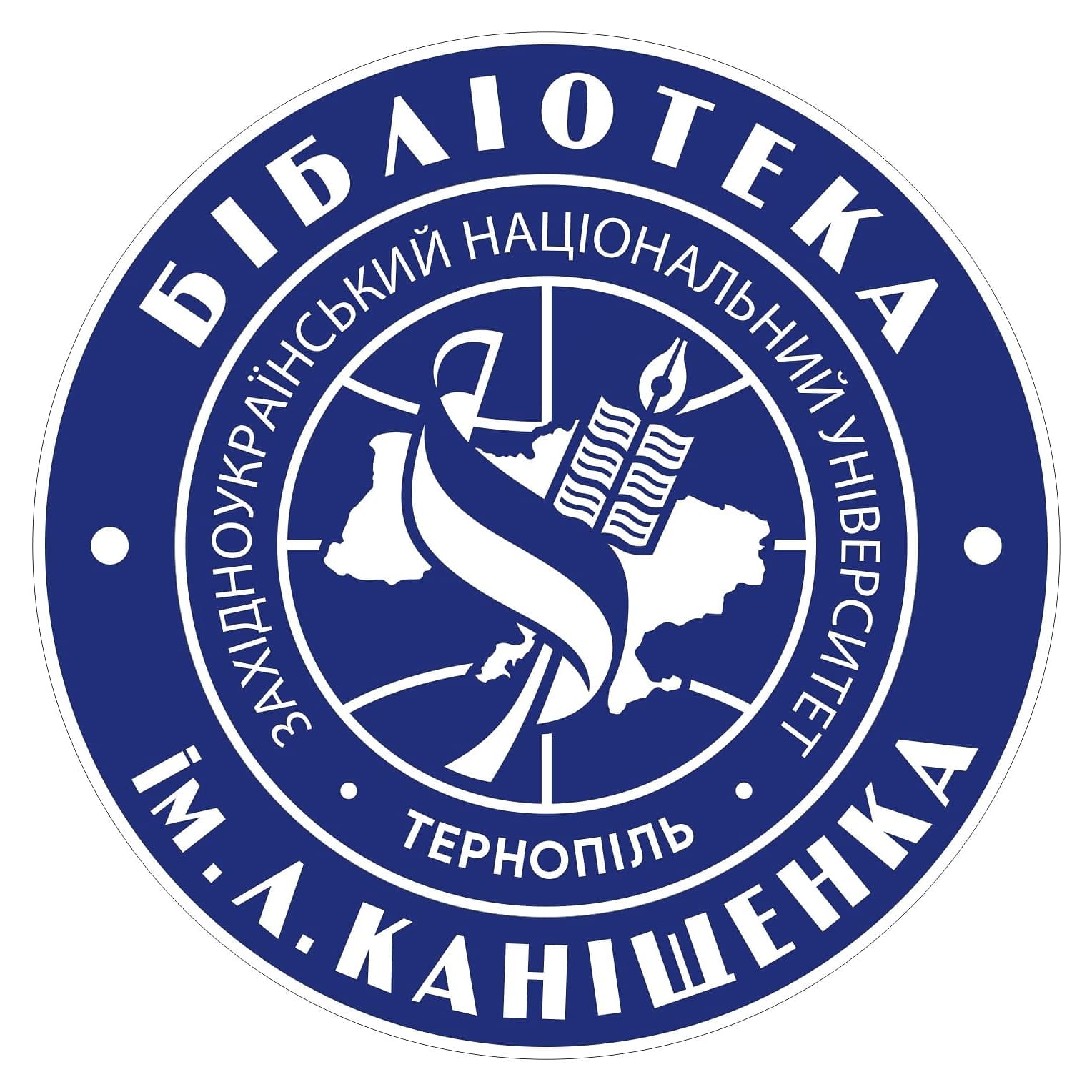 Джерело:
4/8/2024
к.е.н., доцент Возьний К.З.
28
Вікіпедія:Проєкт:Вікістудія ЗУНУ
Характеристики Проєкту:
Досвід роботи – з 2018 року
Кількість учасників -  222
Кількість написаних статей - ??
Посилання на Проєкт
Джерело: https://uk.wikipedia.org/wiki/Вікіпедія:Проєкт:Вікістудія_ЗУНУ
4/8/2024
к.е.н., доцент Возьний К.З.
29
[Speaker Notes: Джерело: https://uk.wikipedia.org/wiki/%D0%92%D1%96%D0%BA%D1%96%D0%BF%D0%B5%D0%B4%D1%96%D1%8F:%D0%9F%D1%80%D0%BE%D1%94%D0%BA%D1%82:%D0%92%D1%96%D0%BA%D1%96%D1%81%D1%82%D1%83%D0%B4%D1%96%D1%8F_%D0%97%D0%A3%D0%9D%D0%A3]
Як ловлять порушників Вікіправил?
Пошук санкціонованих запозичень медіа файлів
Антиплагіатий сервіс Вікіпедії
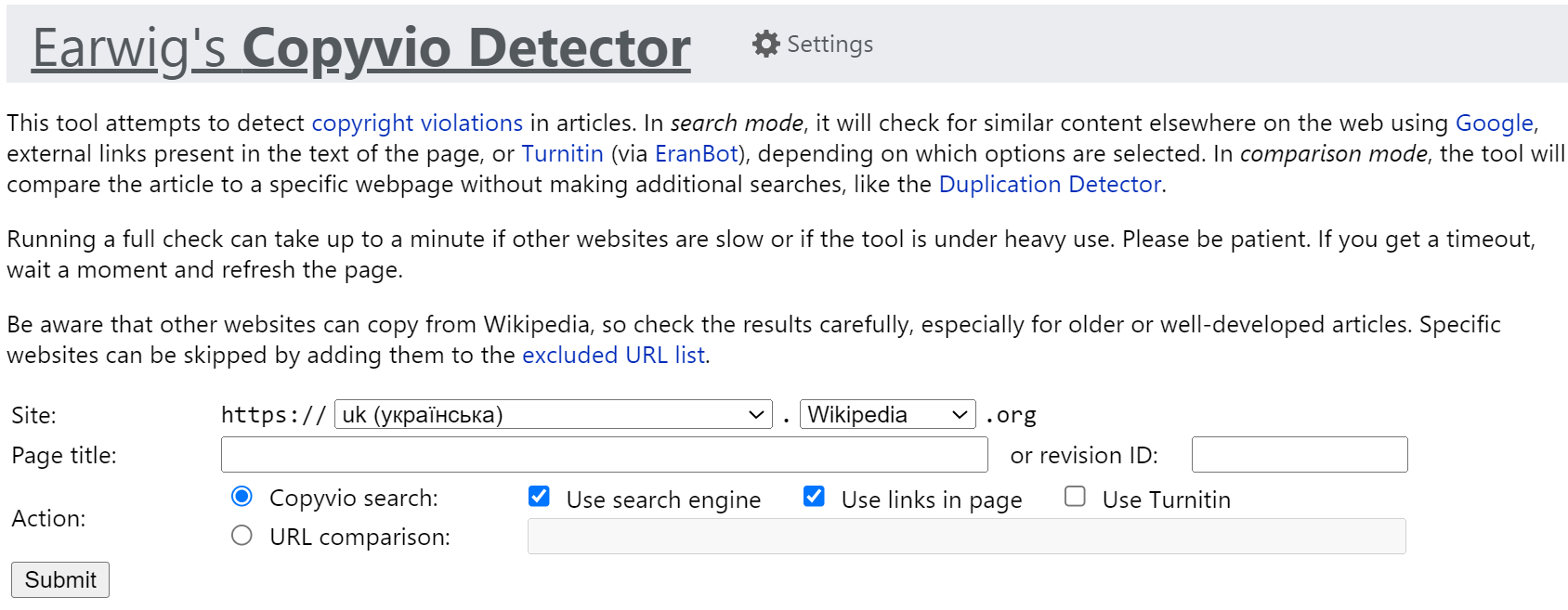 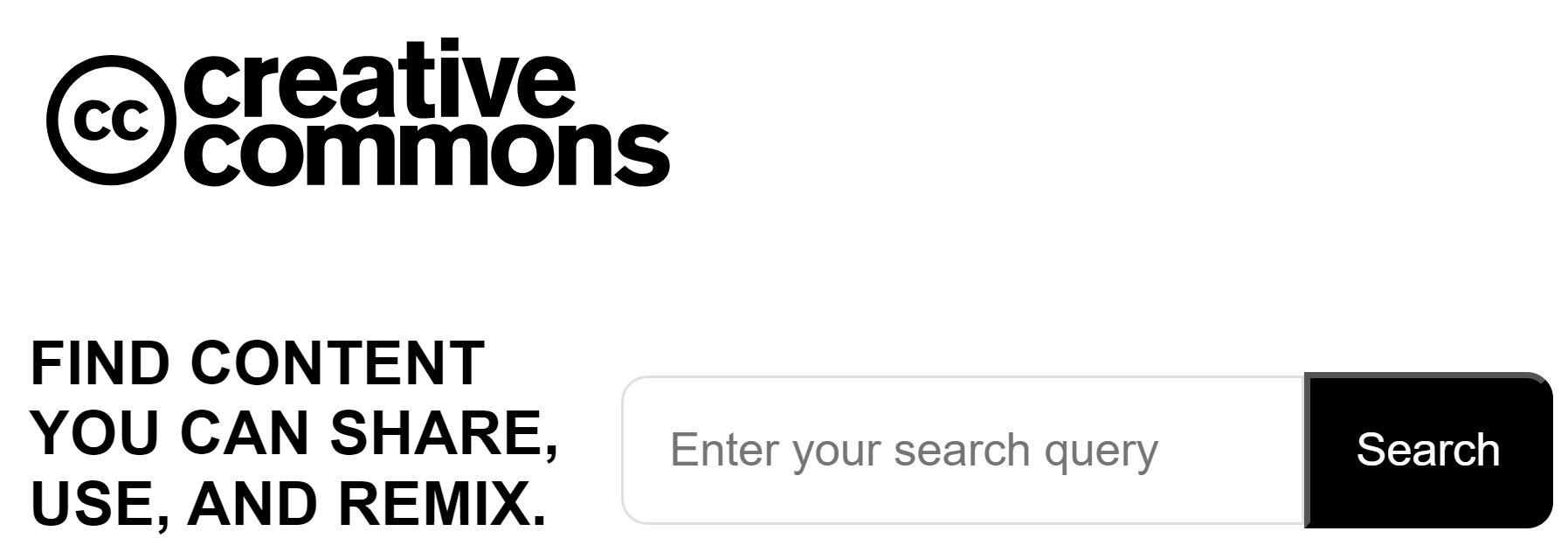 4/8/2024
к.е.н., доцент Возьний К.З.
30
Як ловлять порушників Вікіправил?
4/8/2024
к.е.н., доцент Возьний К.З.
31
До чого призводить несанкціоноване запозичення та інші порушення Правил?
4/8/2024
к.е.н., доцент Возьний К.З.
32
Доброчесність
Добро + Чесність
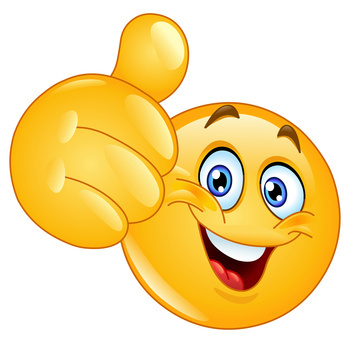 Джерело:
4/8/2024
к.е.н., доцент Возьний К.З.
33
Ab ovo …
Як пройти в бібліотеку?
За чим йти в бібліотеку?
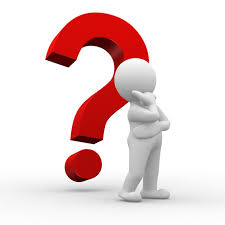 4/8/2024
к.е.н., доцент Возьний К.З.
34